Wasser
60
70
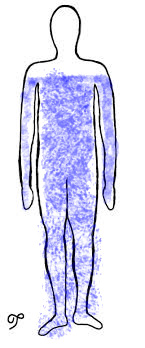 ________ bis ___________% Wassergehalt
Wasser ist lebenswichtig!
4 Aufgaben im Körper:
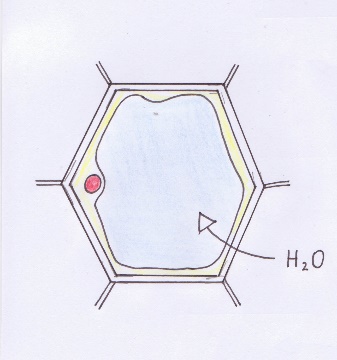 Wasser stützt
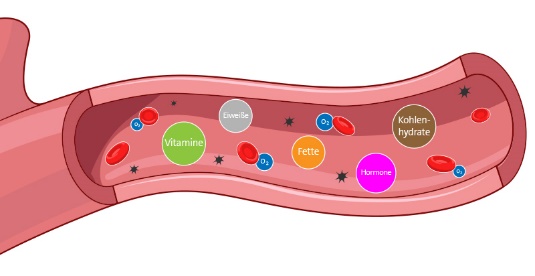 Wasser transportiert gezielt
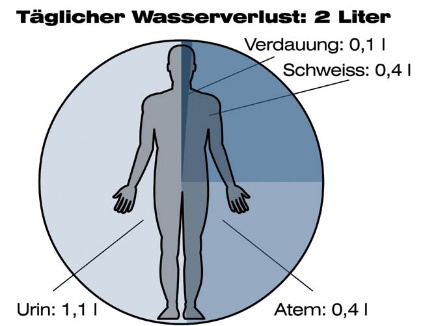 Wasser transportiert ab
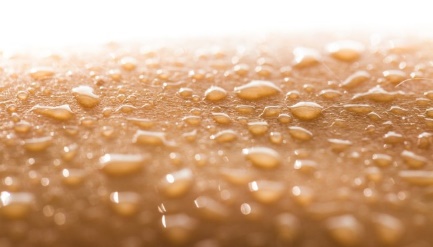 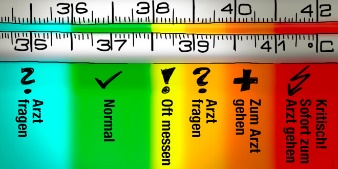 Wasser schützt
1. Zu hohe Blutkonzentration
Trockener Mund
Durstgefühl
Unruhe
2. Zu hohe Salzkonzentration!
Konzentrationsschwäche
Kopfweh
Überwärmung
Hitzestau
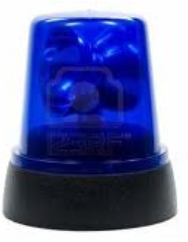 Kreislaufversagen
3. Kreislauf-Reaktion
Ohnmacht
Zucker- unerwünscht!
Durst nicht mit leerer Energie löschen!
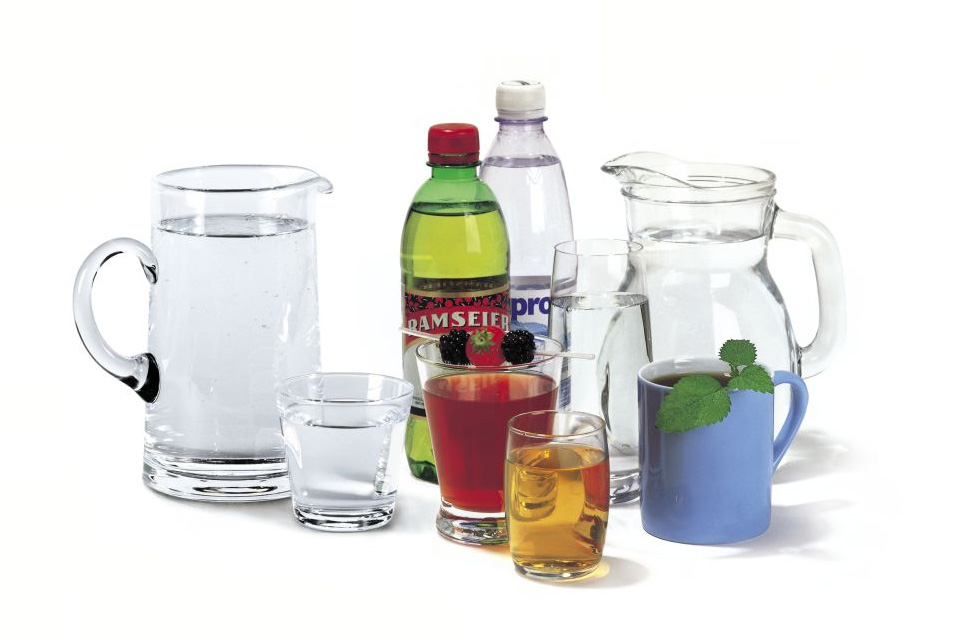 Retab - Refill Tablewater
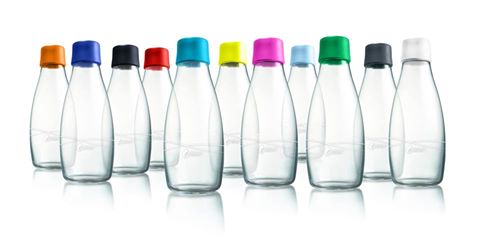